Maestría en investigación ClínicaPráctica Docente
Mtra. Yared Saraí Velasco Gómez 
yvelasco@uv.mx
Bitácora sqa
¿Qué Se de la práctica docente?

¿Qué Quiero saber de la práctica docente?

¿Qué Aprendí de la práctica docente?
¿Qué me gustaría que pasará en el curso?

¿Qué no me gustaría que pasará?

¿Con qué estoy dispuesto (a) a contribuir para lograrlo?

¿En qué estado de animo me encuentro?

¿Que espero en este día?
YO MISMO COMO PROFESOR
De manera individual conteste las siguientes frases incompletas. 

Mi principal  función como profesor es:

Decidí ser docente debido a:
 
Lo que más me gratifica de mi labor como docente es:
Considero que los alumnos habitualmente son:

Un buen docente es aquel que:
 
 
La materia que yo enseño es:
 
 
Si pudiera cambiar el currículo, sugeriría que:
Al finalizar, revise críticamente sus respuestas, de preferencia en grupo. Considere si la representación formada se traduce en expectativas concretas del desempeño de sus estudiantes
HABILIDADES BÁSICAS PARA LA DOCENCIA
DEFINIR LOS OBJETIVOS DE APRENDIZAJE

DISEÑAR EL PLAN DE TRABAJO DE UN CURSO Y REDACTAR EL PROGRAMA

 DESARROLLAR EL ENCUADRE EN LAS PRIMERAS SESIONES (Objetivos Implícitos y Explícitos)
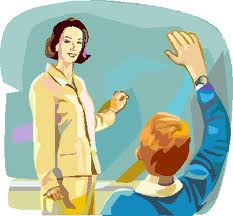 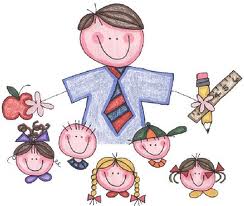 DISEÑAR E INSTRUMENTAR ACTIVIDADES DE APRENDIZAJE 

INTEGRAR Y COORDINAR EQUIPOS DE TRABAJO Y GRUPOS DE APRENDIZAJE

EVALUACIÓN DE LOS APRENDIZAJES
DESARROLLAR EL ENCUADRE
Presentación  de los Participantes
Facilita el conocimiento de los alumnos entre sí y entre éstos y el profesor.

Posibilita que el maestro conozca  mejor al grupo y adapte el curso a sus características particulares.
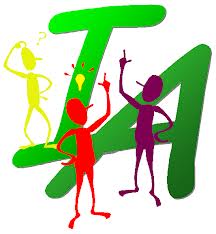 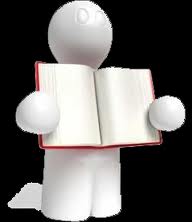 Análisis de las expectativas
Los alumnos y el profesor expresan lo que esperan del grupo y lo que imaginan que es, así como sus temores deseos de lo que suceda.

El profesor reúne más datos para responder a las expectativas del grupo.

Los alumnos se motivarán al ser tomados en cuenta.
Presentación del programa
Definir de común acuerdo la orientación y la normatividad que regirá el curso (contrato de trabajo)

Asegurar la organización del curso tomando en cuenta tanto los objetivos del profesor, como las necesidades o expectativas del grupo
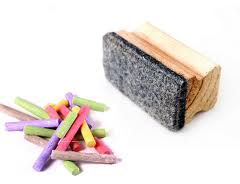 Planearía de Acuerdos y de Organización Operativa
Dar a conocer al grupo la propuesta de trabajo del profesor.


Mostrar a los alumnos que el profesor ha preparado bien su curso y los toma en cuenta al recibir  opiniones para mejorarlo.
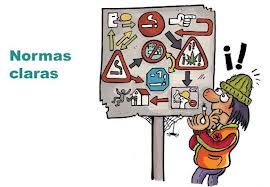 Prueba de diagnóstico
Conocer el nivel de conocimientos previos con los que el alumno llega al curso y socializar los resultados con el grupo.

Establecer las condiciones para que los alumnos comprendan los contenidos que se tratarán en el curso.
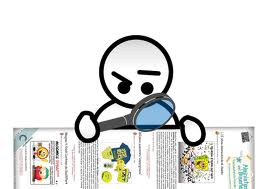 El profesor ideal
Piense en los profesores que ha tenido ¿Cuál o cuales han sido los más efectivos? 

¿Por qué? (Trate de mencionar cualidades, conocimientos, habilidades, sentimientos actitudes, etc; sea lo más descriptivo posible)

¿Fueron igual de efectivos para todos los estudiantes? ¿Por qué?
Teorías del aprendizaje
¿Cuáles son sus teorías propias de la enseñanza? ¿En qué están basadas?